Simplicity
Ecclesiastes 3:1
The best life is a 
simple one  
with everything in
its place and
according to its time,
with God first 
and foremost.
Real life is not measured by how much we own.  (Luke 12:15)
“…a time to keep and a time to throw away” (Ecclesiastes 3:6).
Possessions are not sinful, 
but greed is.
Matthew 6:19-34Philippians 4:19
Put your treasures under Christ’s authority, and trust Him to supply all you need.
Which?Matthew 6:24
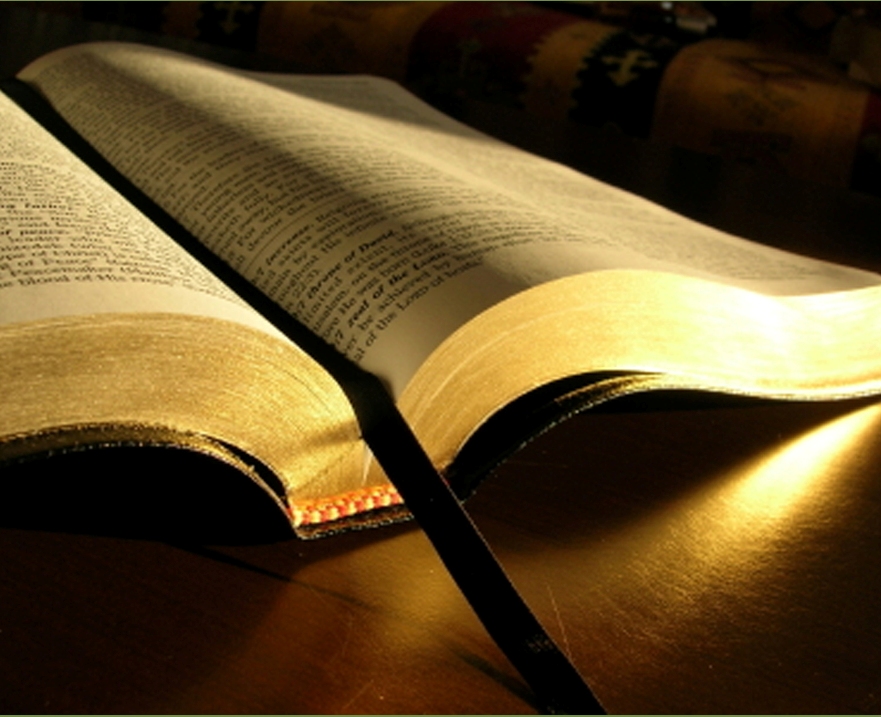 The pursuit of wealth and possessions drives modern man, often to the detriment of physical and spiritual health.
For the body and spirit to heal, life must be simplified and that is accomplished through organization.
Solomon concluded….
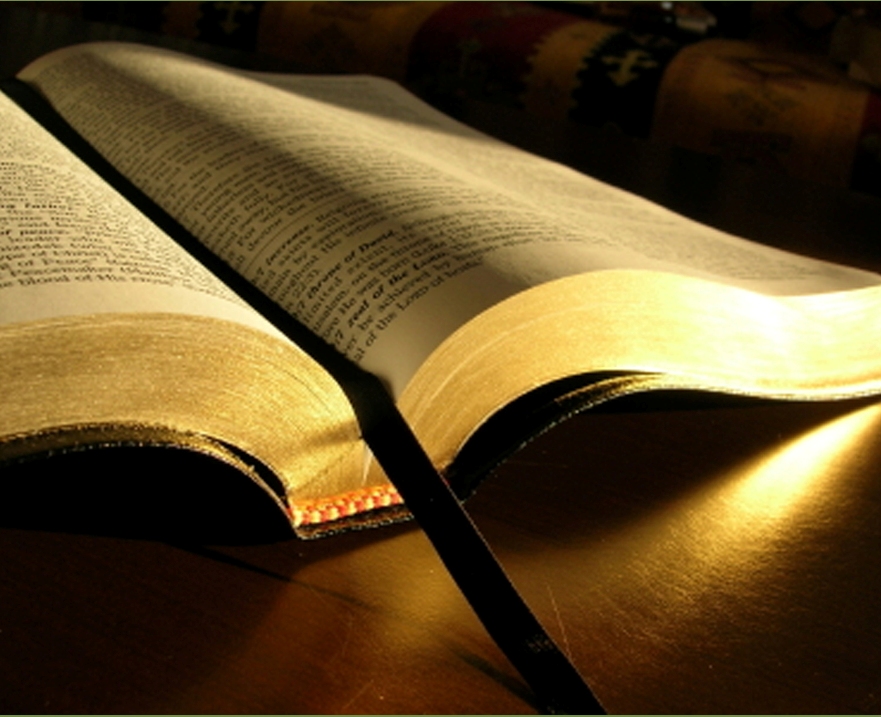 the whole duty of man was to fear God and obey His commands.
(Ecclesiastes 12:13)
Organize to simplify.